Мы и Интернет
Игра для учащихся
Какие еще правила ты знаешь?
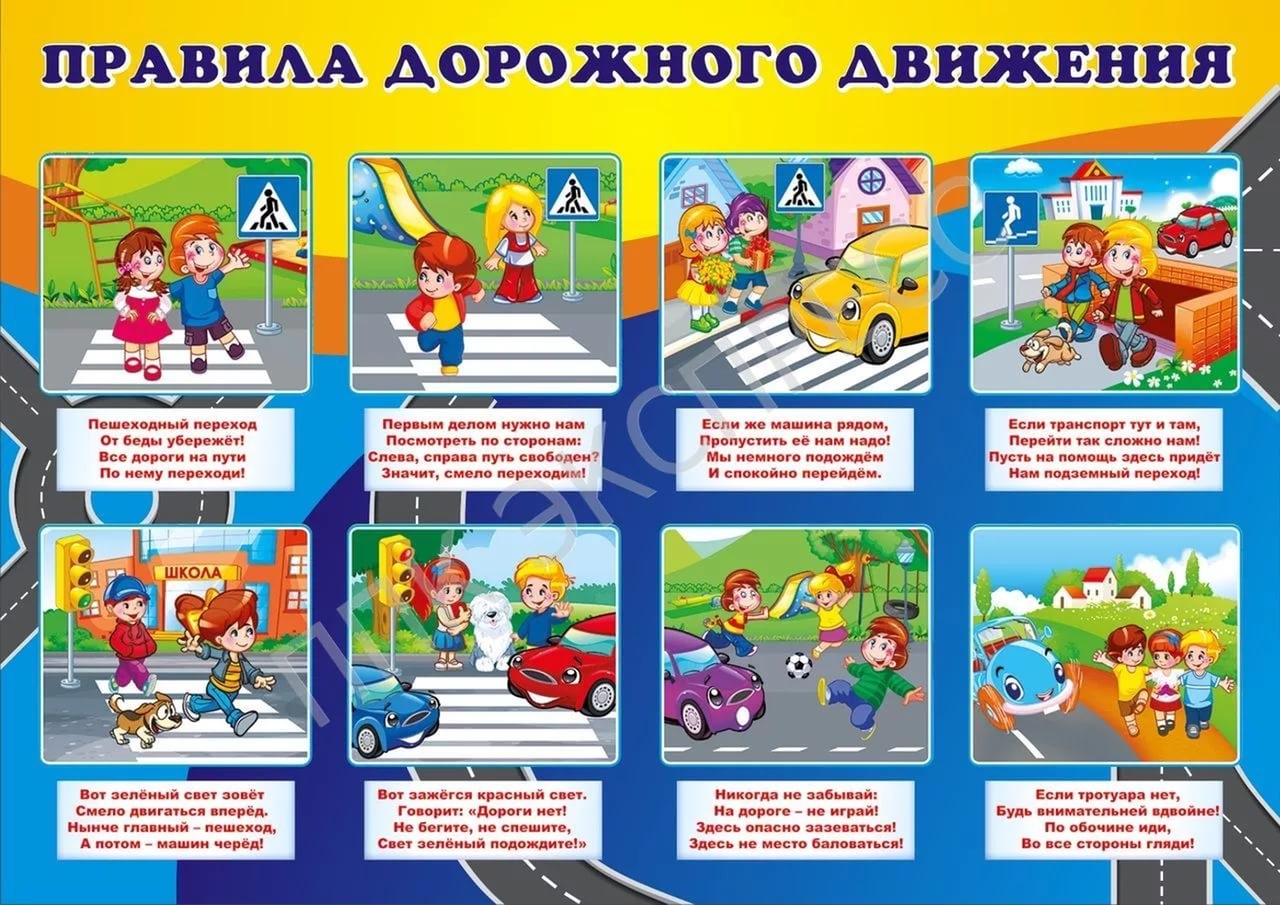 Одно из главных правил)
Какую из этих возможностей Интернета ты используешь чаще всего и почему?
Какие правила для тебя самые необходимые при использовании каждой из этих возможностей?
Торговля
Поиск информации
Обучение
Развлечения
Общение
Спасибо за участие